La parità si oppone alla diseguaglianza e alle discriminazioni
la voce e il silenzio dello stereotipo
Gli alunni delle classi 2^,3^,4^ del plesso S.Francesco, attraverso disegni, interviste, visione di filmati, hanno affrontato in maniera giocosa la tematica riguardante uguaglianze e differenze tra maschile e femminile partendo dalle rispettive caratteristiche.
Se penso maschio …fortesicurocoraggiosolavoratoremotociclista …
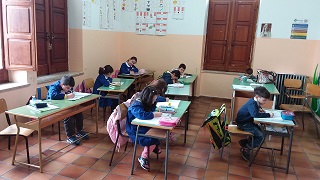 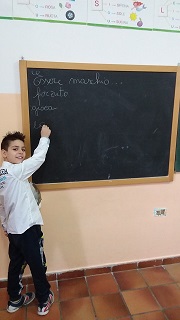 Se penso femmina …tranquillaelegantecapelli lunghiromantica tenace …
E ora circle time!
Gli stereotipi si possono superare,basta credere nelle proprie potenzialità.
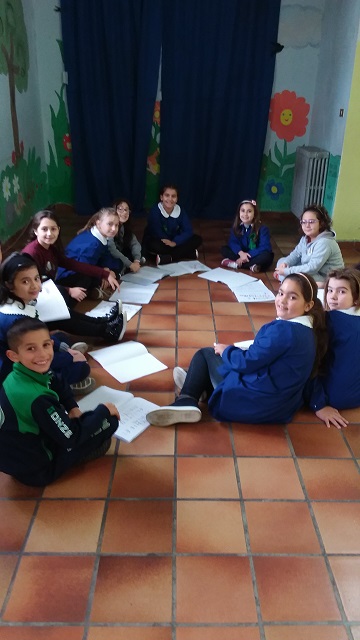 Ognuno ha le proprie caratteristiche
Le femmine a 3 anni parlano meglio
Le donne ricordano meglio liste di nomi e balbettano meno.
Gli uomini vedono meglio da lontano
Affermazione dell’individuo tra identità e diversità …
Dalla visione del film BILLY ELLIOT: << … in  ognuno di noi c’è un talento che aspetta di essere tirato fuori … >>
Il principio della non discriminazione, sancito dall’art.3 della Costituzione italiana e dalla Carta dei diritti fondamentali dell’U.E., è il principio dell’ordinamento europeo quale diritto fondamentale della persona.